Unità didattiche
Unità 1
1871-1918: l’apocalisse della modernità
Dalle crisi di fine Ottocento al primo conflitto mondiale
(1a – 3a settimana) 
 
1.1. Introduzione al corso. Il “lungo Ventesimo secolo”
1.2. I processi di nation building e l’avvento della società di massa
1.3. Liberalismo, socialismo, nazionalismo

2.1. Provincializzare l’Europa 
2.2. La prima guerra mondiale
2.3. La rivoluzione d’Ottobre

3.1. Le pandemie nella storia: la febbre spagnola
3.2. Il mondo postbellico (I)
3.3. Il mondo postbellico (II)
Unità 2
1919-1939: tra le due guerre mondiali.
Totalitarismi, democrazie, imperi
(4a-5a settimana)
 
4.1. Il biennio rosso, l’avvento del fascismo in Italia e la Repubblica di Weimar
4.2. L’Italia fascista
4.3. La grande depressione
 
5.1. La Germania nazista e l’Unione sovietica di Stalin
5.2. La politica internazionale tra le due guerre mondiali
5.3. Verso la seconda guerra mondiale
Unità 3
1939-1970: il secondo conflitto mondiale e il lungo dopoguerra.
La guerra fredda, i processi di decolonizzazione e lo sviluppo postbellico
(6a-8a settimana)
 
6.1. La seconda guerra mondiale (I)
6.2. La seconda guerra mondiale (II)
6.3. Il lungo dopoguerra
 
7.1. La divisione dell’Europa e il mondo bipolare
7.2. La società del benessere
7.3. Il processo di decolonizzazione
 
8.1. Le guerre del Vietnam
8.2. Il ‘68
8.3. Movimenti femministi
Unità 4
1973-2001: mondi post coloniali.
Dalla crisi degli anni Settanta alle ‘nuove guerre’ di fine millennio
(9a-10a settimana)
 
9.1. Le crisi degli anni Settanta
9.2. I conflitti arabo-israeliani
9.3. La fine della guerra fredda e la riunificazione dell’Europa
 
10.1.  Uno sguardo sulla Repubblica italiana
10.2.  Le “nuove guerre”
10.3.  La globalizzazione
Manuale
Alberto Mario Banti, L’età contemporanea. Dalle rivoluzioni settecentesche all’imperialismo, Roma-Bari, Laterza, 2011 (capp. 14, 15, 17, 20-25)

Alberto Mario Banti, L’età contemporanea. Dalla Grande guerra a oggi, Roma-Bari, Laterza, 2011
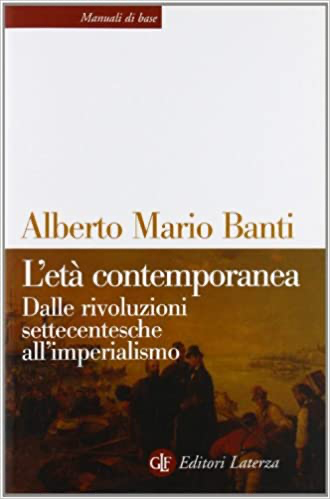 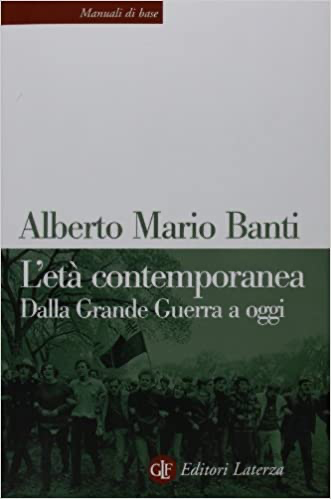 Testi monografici
George L. Mosse, Le guerre mondiali. Dalla tragedia al mito dei caduti, Laterza, Roma-Bari, 2014 (ed. or. 1994)

La politica nell'età contemporanea. I nuovi indirizzi della ricerca storica, a cura di M. Baioni e F. Conti, Roma, Carocci, 2017 (2 saggi a scelta dello studente)
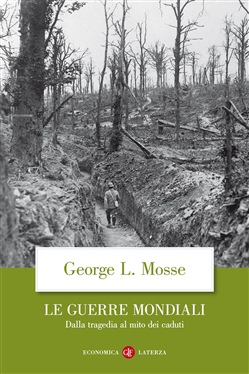 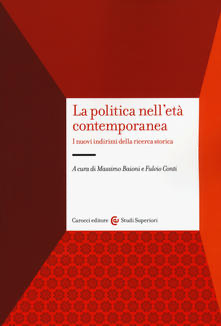 Ottocento
Il Congresso di Vienna e il ritorno delle rivoluzioni
1820-1831
1848-1849

Il Risorgimento e l’unificazione italiana (1861) 

La guerra franco-prussiana (1870-71) e l’unificazione tedesca

oltre che l’evoluzione negli Stati Uniti, in Russia, in Gran Bretagna e in Francia (per attenerci all’Europa e all’America)
Periodizzare il Novecento
a. senso convenzionale delle periodizzazioni

b. valenza interpretativa delle periodizzazioni

c. ante e post quem: le relazioni tra Novecento e Ottocento, da un lato; tra Novecento e Ventunesimo secolo d’altro
Il Ventesimo secolo è stato peggiore degli altri? (Charles Maier)
le forme della violenza: 

rivolte
genocidi
guerre mondiali, nazionali, regionali
conflitti etnici
Decolonizzazione
shoah
le forme del progresso:

emancipazione femminile
estensione dei diritti umani
legislazione sul lavoro e tutela dei lavoratori
decolonizzazione
democratizzazione
Eric J. Hobsbawm, Il secolo breve (1994)
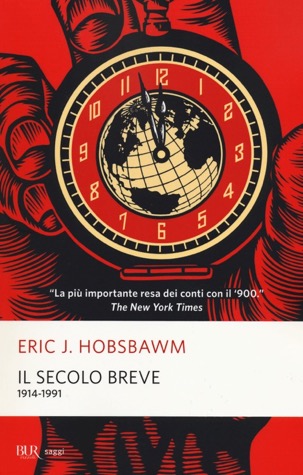 E.J. Hobsbawm: Il lungo Ottocento
Le rivoluzioni borghesi, 1789-1848; 
Il trionfo della borghesia, 1858-1875; 
L’età degli imperi, 1875-1914
Giovanni Arrighi, Il lungo Ventesimo secolo (1996)
Charles Maier, Secolo corto o epoca lunga? L’unità storica dell’età industriale e le trasformazioni della territorialità (1997)
Interpretazioni del ‘900:

avvenimenti politici
mutamento sociale e tecnologico
Epoca lunga: fine anni Cinquanta dell’800 – anni Sessanta del ‘900

Fiducia nella territorialità: “territorio circoscritto, organizzato politicamente, che presuppone necessariamente una pluralità di spazi delimitati, spesso rivali” [Stato nazione detentore: a. degli strumenti del controllo e dell’organizzazione del territorio; b. delle leve dell’industrializzazione]
Dagli anni Ottanta del Novecento: separazione dello spazio dell’identità e dello spazio della decisione (dopo una tendenza secolare alla loro unificazione)
Mark Mazower, Le ombre dell’Europa (1999)
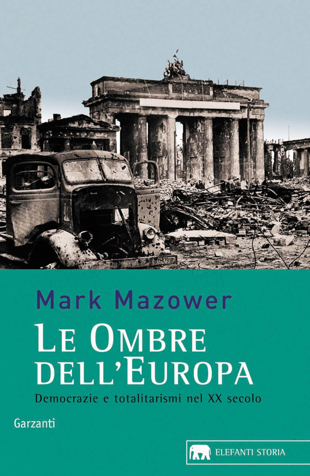 Dan Diner, Raccontare il Novecento (1999)
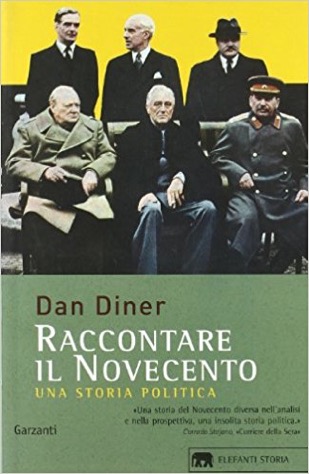 Tony Judt, Dopoguerra (2007 ed. it.)
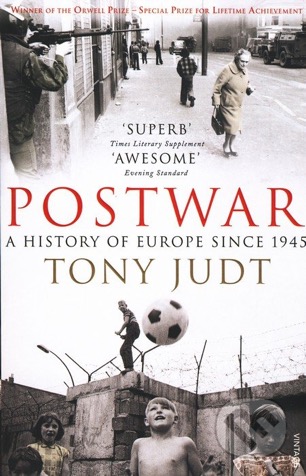 1945-1989
Ridimensionamento della guerra fredda
Riduzione del continente europeo
Emergere del «modello europeo»
Accelerazione dei processi di globalizzazione
I silenzi e le omissioni
2014
2015